Anders Kaestner, Manuel Morgano, Chiara Carminati, Markus Strobl
Laboratory for Neutron Scattering and Imaging, Paul Scherrer Institut
Data flow for neutron imaging
ESS Data Curation Workshop :: Lund :: Nov 6th, 2018
White beam imaging
Reduction
Analysis
2D
3D
2D
2D/3D
2D/3D
Page 2
Experiment meta data
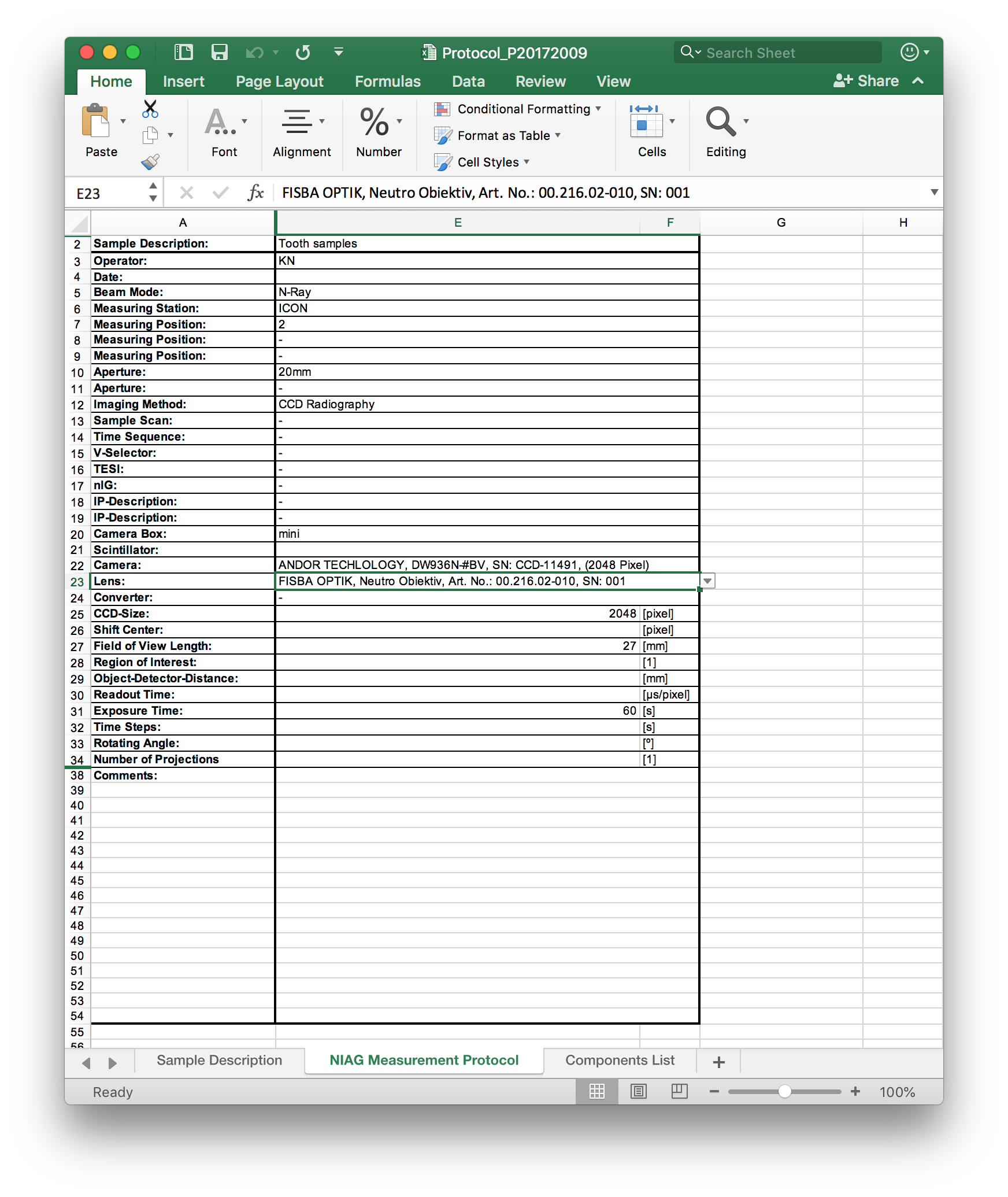 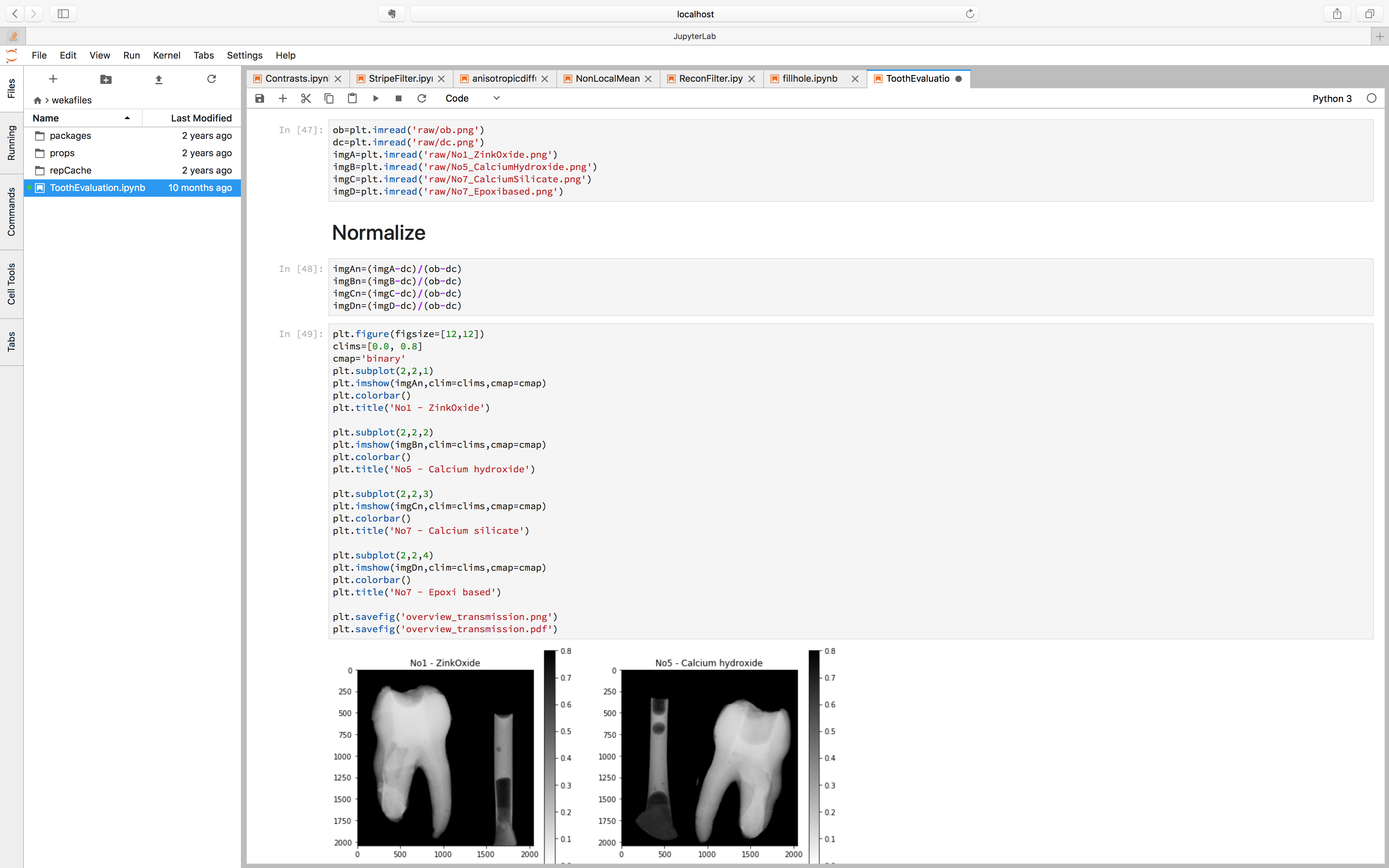 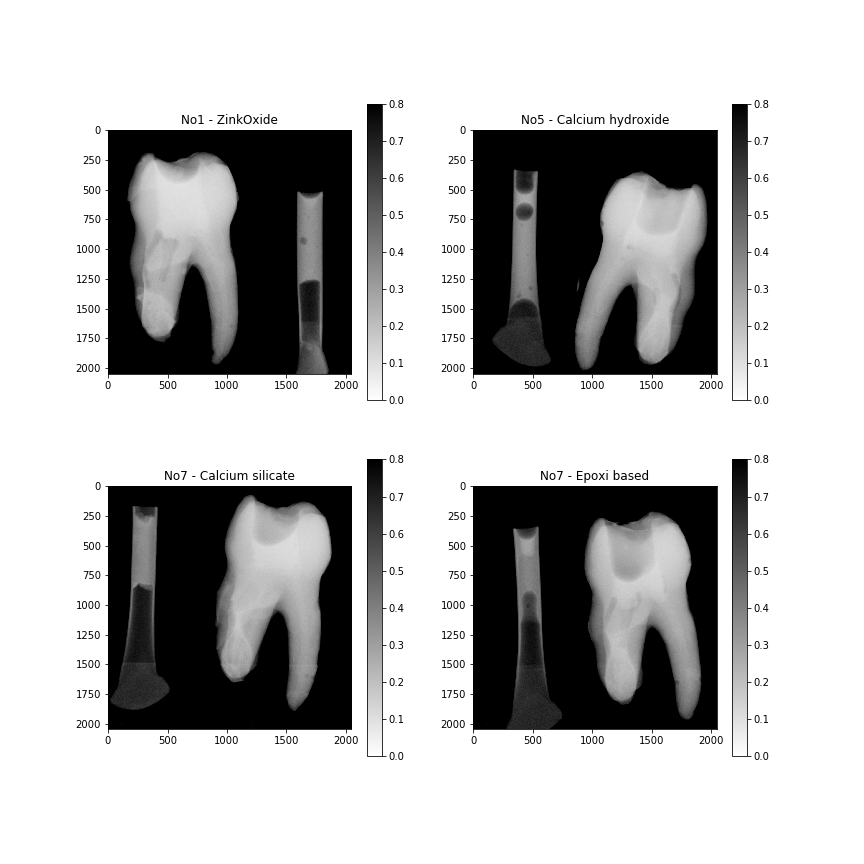 Result
Page 3
Applications developed at PSI – White beam
KipTool
General processing tool for 3D images
Converter tools
MuhRec
CT reconstruction tool
Configurable processing chain
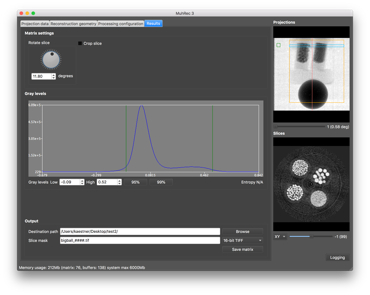 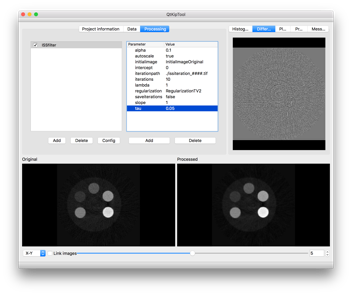 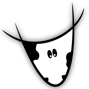 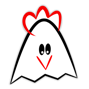 NIQA tool (not IKC)
Analysis of IAEA QA samples
nGI tool
Reduction of phase stepping scans
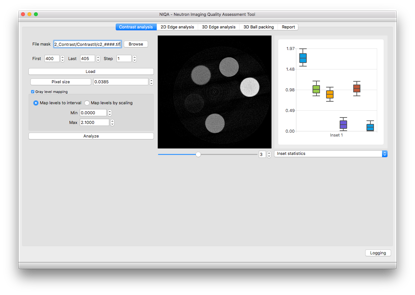 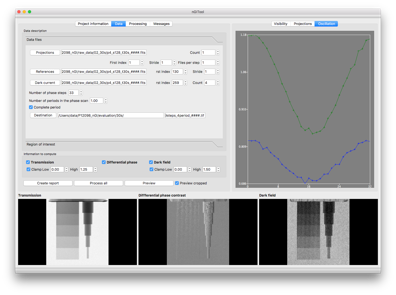 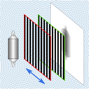 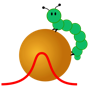 Page 4
ToF imaging
Analysis
Reduction
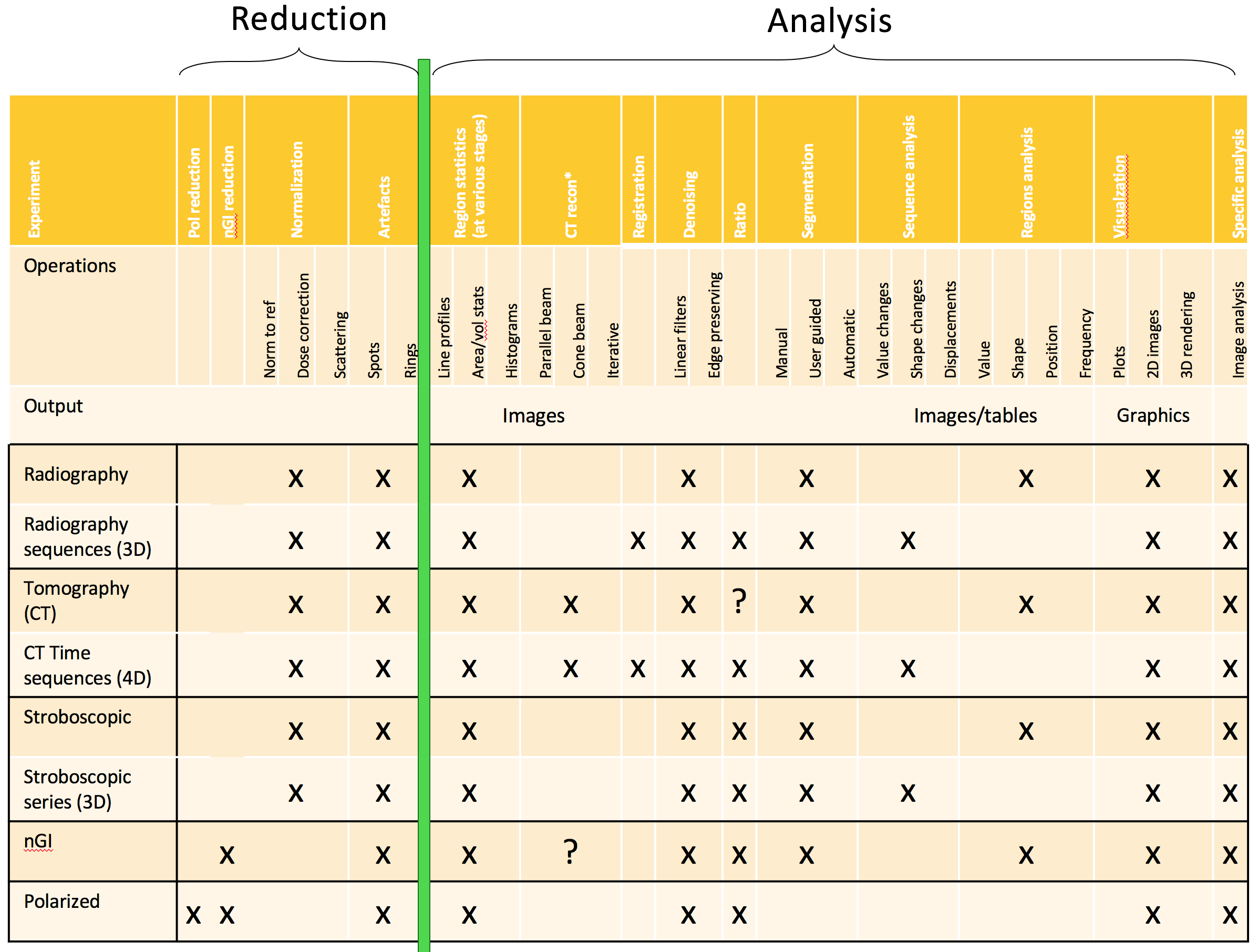 Page 5
Typical processing chain: ToF imaging
Artefact reduction
Re-binning (time/space)
Denoising
Segmentation
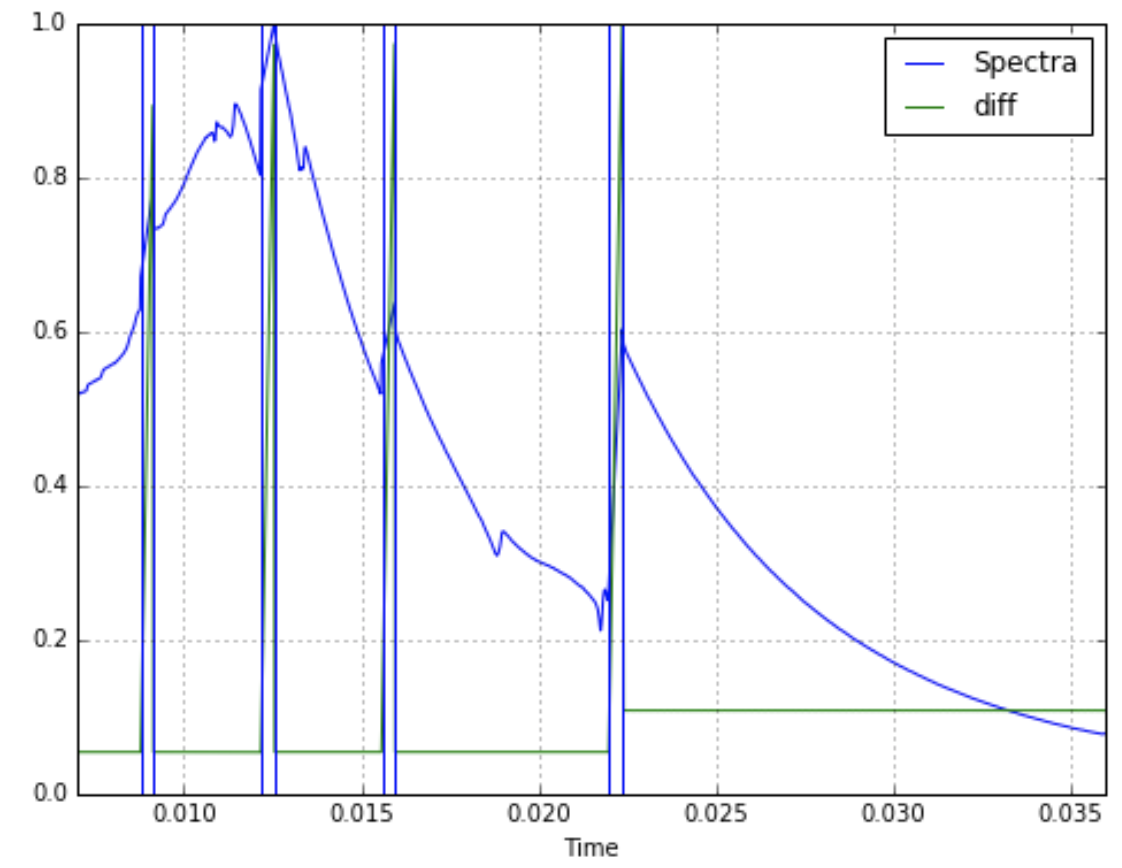 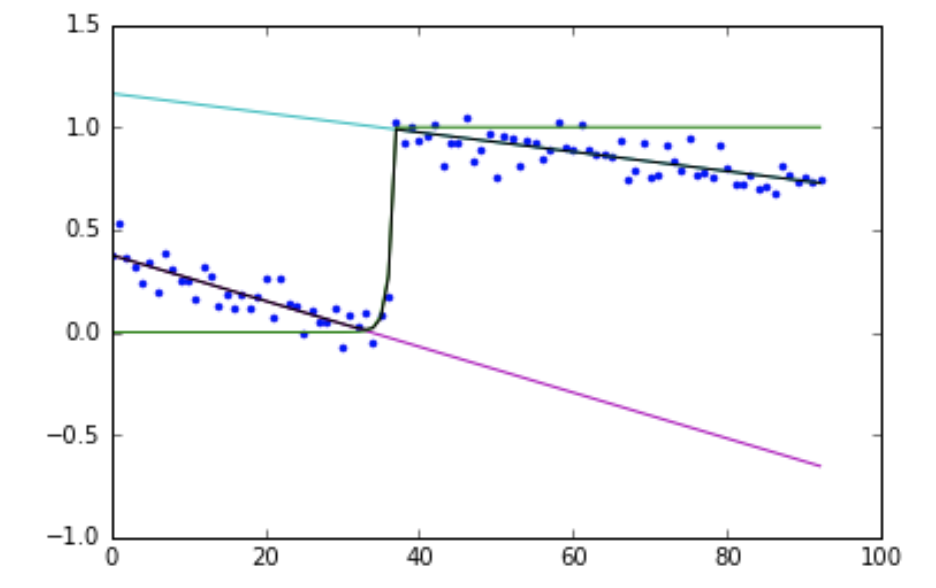 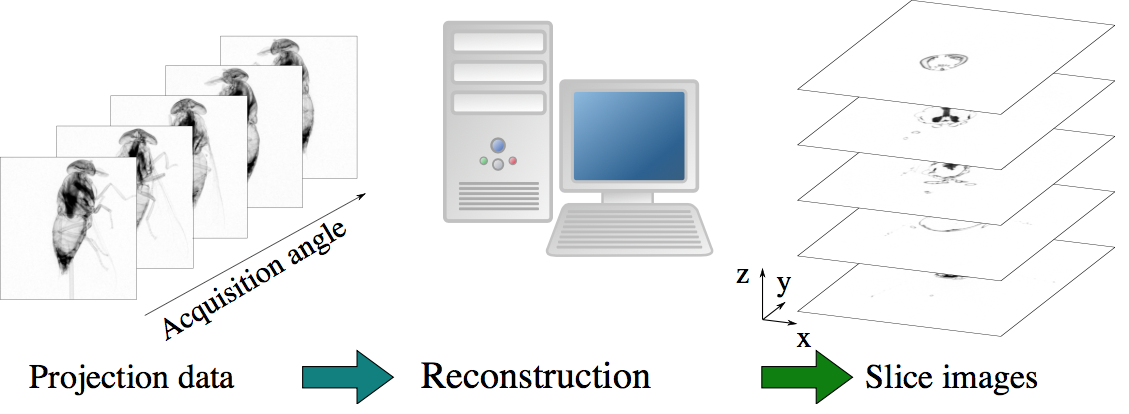 ToF CT
1000x1000 pixels
1000 projections 
2000 ToF bins

4Tb
CT
10003 voxels
2000* ToF bins


4Tb
Bragg edge fitting
10003 voxels
2000* ToF bins
7 parameters/edge

N x 7 x 4Tb
MuhRec
Octopus
Python/Matlab
ASTRA
TomoPy

* 2000 volumes is a worst case scenario.
CLI tools
Python
Mantid
KipTool
RITS
iBeatles
New code

* 2000 volumes is a worst case scenario.
Page 6
Experiment Logbooks
Traditional paper lab logbooks
Plots added with Pelifix…



Word
Text
Screen shots
Plots
(Pictures)



Missing feature: Convenient way to add pictures (setup, sample, etc.)
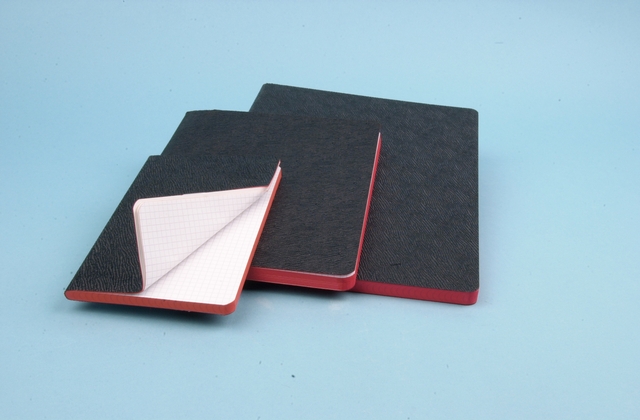 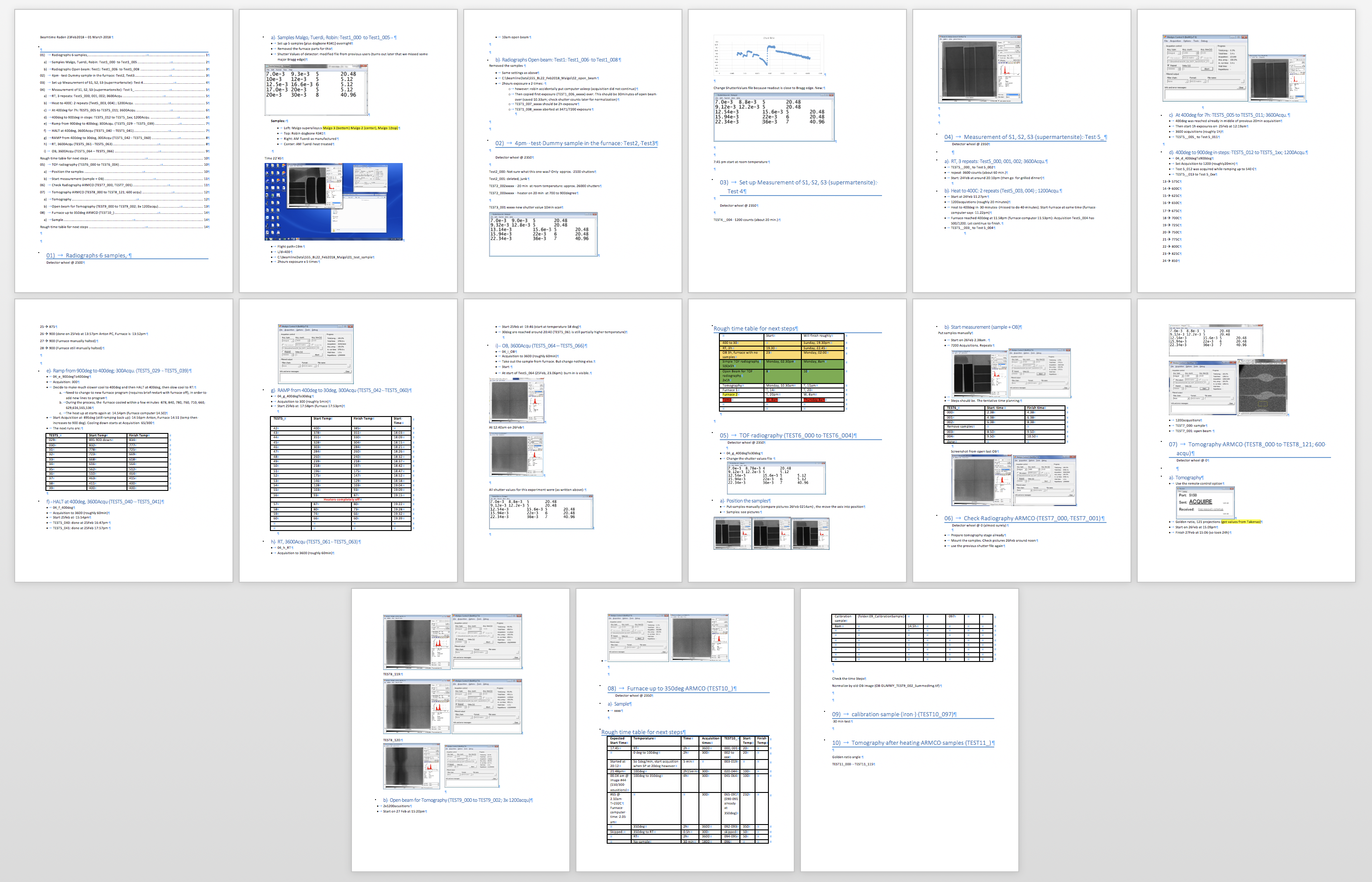 Page 7